UTRJUJEM SVOJE ZNANJEKVIZ
Sklop: Upoštevamo pravice ljudi, Skrbimo za domači kraj
Pred teboj je kviz za utrjevanje aktualnih in preteklih snovi. Na vsako vprašanje ustno odgovori, šele nato preveri svoje znanje (mogoče za pomoč poprosi starše).



Veliko uspeha ti želim!
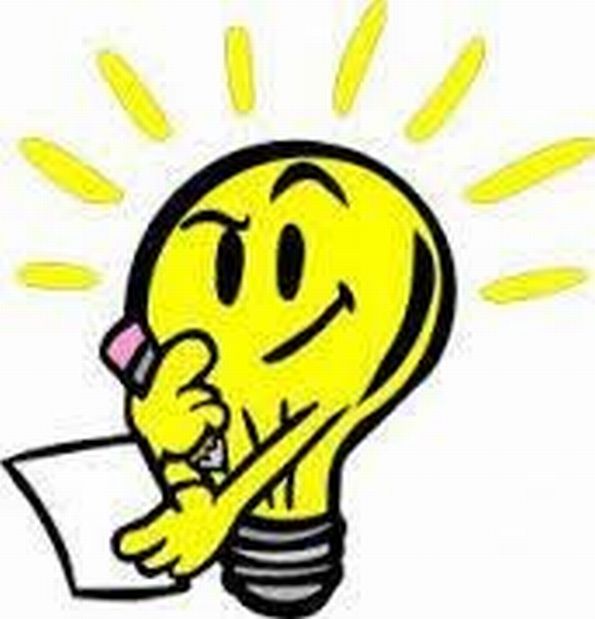 1. Preberi besedilo in naštej vsaj tri pravila šolskega reda, ki jih učenca 4. a razreda nista upoštevala.
2. Pod vsako fotografijo imenuj eno od otrokovih pravic.
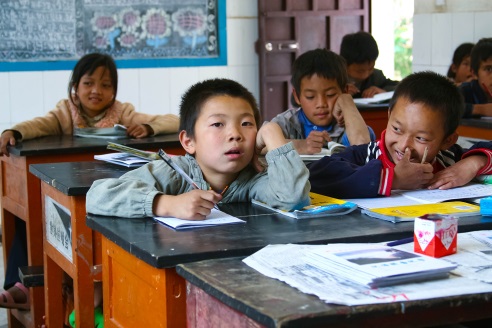 3. Naštej pet otrokovih pravic.
4. Preberi besedilo in dogodek ovrednoti glede na pravice in dolžnosti otrok.
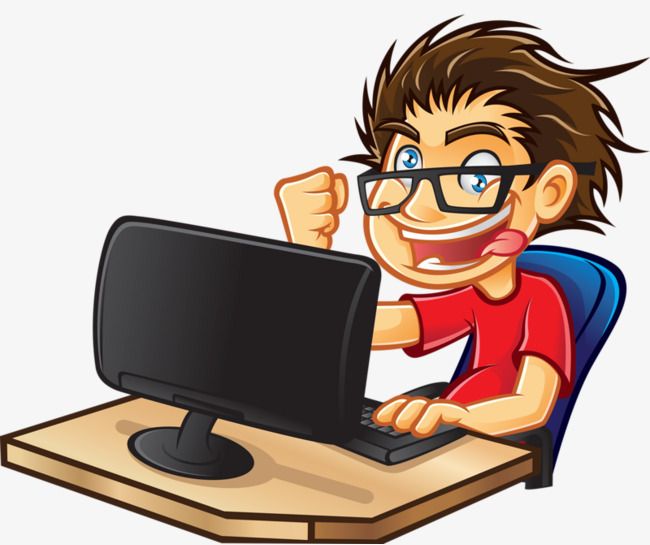 5. Kaj je predsodek?
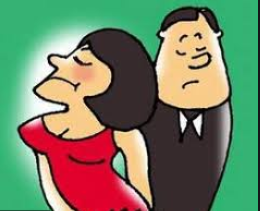 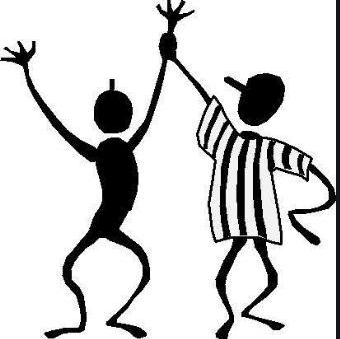 6. Kaj je tloris?
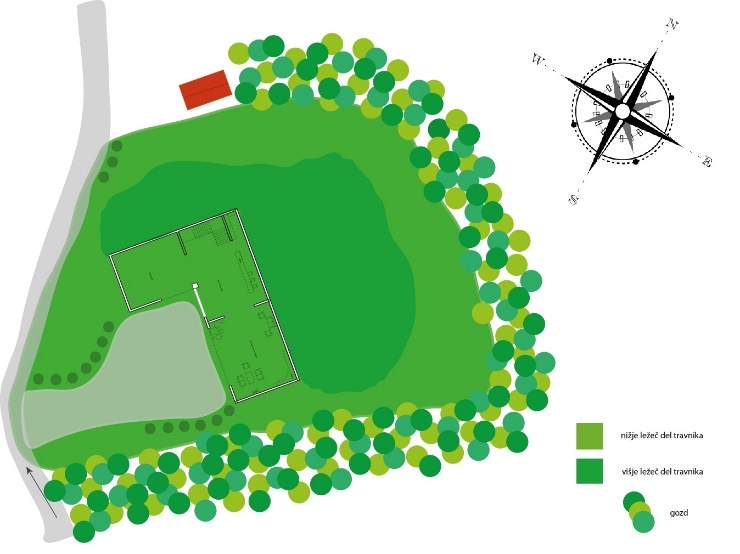 7. Izberi črko pri besedah, ki ustrezno dopolnijo poved.Skica jeA    lepo narisana hiša v barvah.B    načrt, ki je narisan v merilu. C    načrt, ki je narisan s prosto roko in ni v merilu.Č    načrt, ki je narisan s prosto roko in je v merilu.
8. Kaj nam pove merilo?
9. Kakšna je razlika med skico in načrtom?
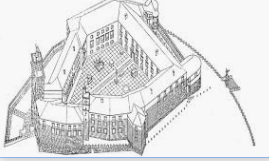 10. Imenuj vrsto zemljevida, ki bi ga uporabil/a, če bi:
– se peš odpravil/a na Veliko planino,
– kot turist/ka raziskoval/a stari del mesta,
– z avtomobilom odpotoval/a v drug kraj,
– odšel/la iz Slovenije v Italijo,
– se odpravil/la na potep v gore.
11. S pomočjo mreže zemljevida določi, kje so posamezna naselja.
12.Kaj lahko razberemo z letalske fotografije?
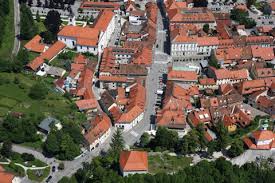 13. Kaj prikazujejo načrti in zemljevidi?
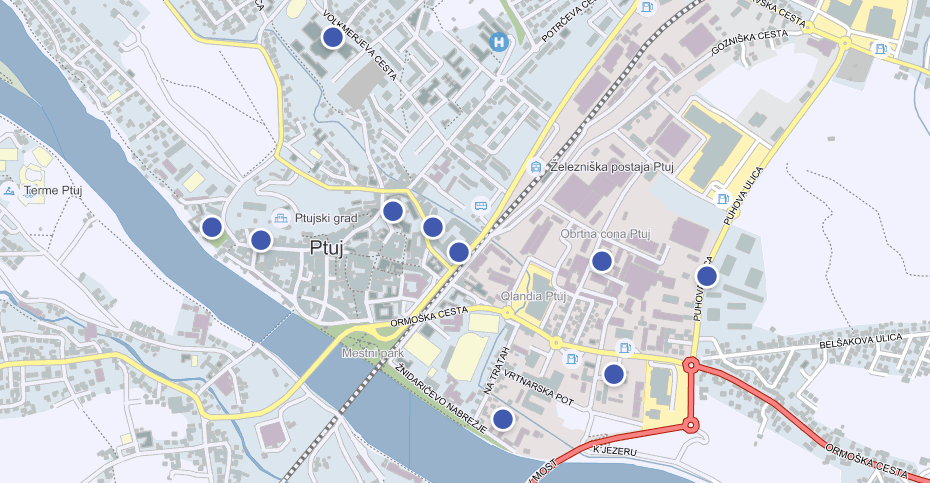 14. Naštej razlike med zemljevidom in letalsko fotografijo.
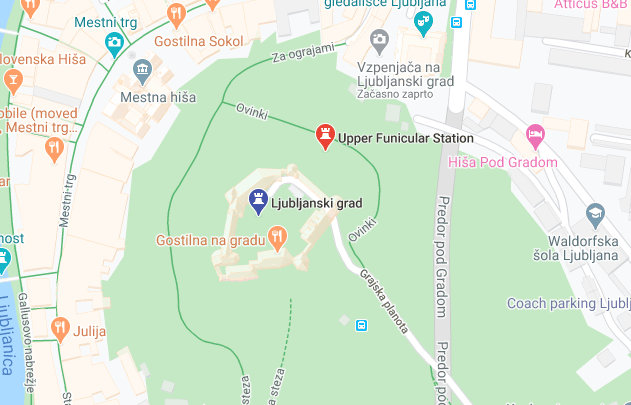 15. Kaj vse lahko razberemo z načrta Ptuja?
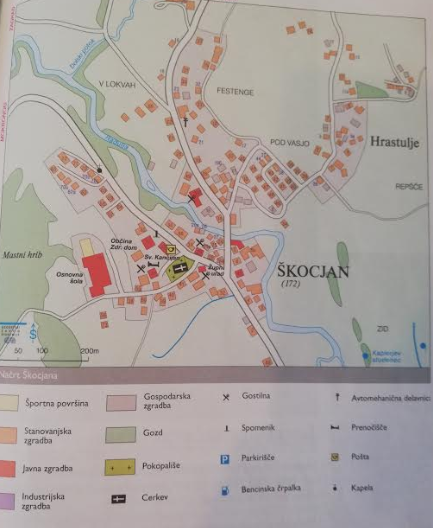 16. Naštej sestavine načrta.
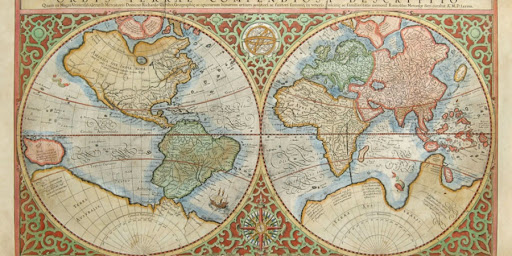 17. Kdo je kartograf?
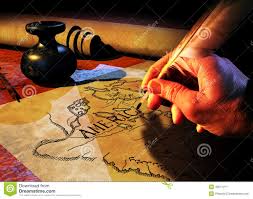 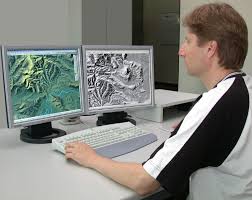 18. Neznancu opiši lego svojega domačega kraja.
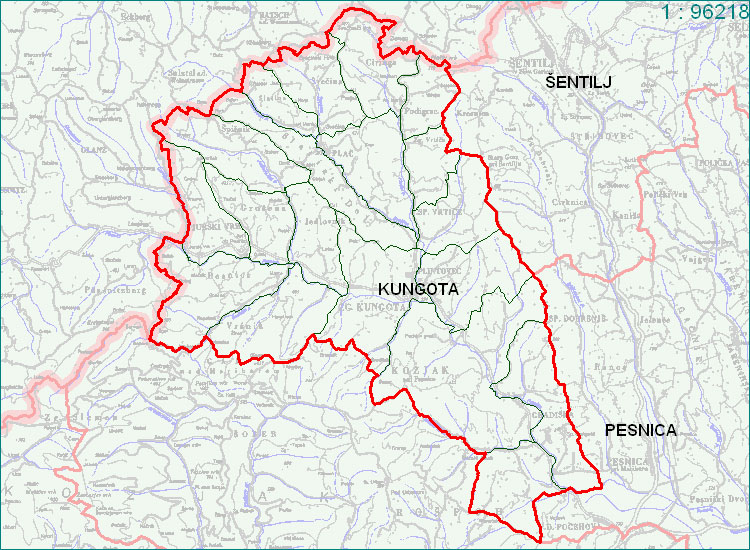 19. Na katerem bregu cerkve je osojna in kje prisojna stran?
20. Reki določi njene bregove – levi in desni breg.
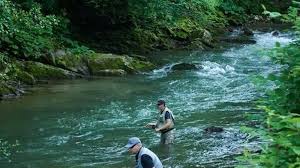 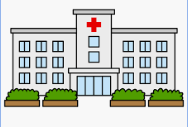 21. Naštej nekaj dejavnosti v svojem domačem kraju.
Ljubljana …
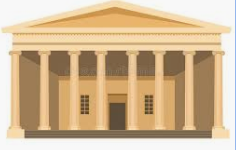 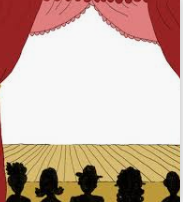 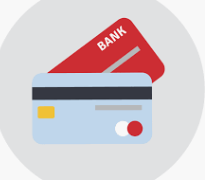 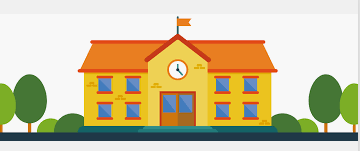 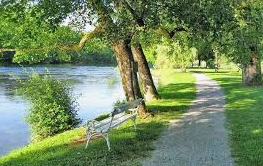 22. Kaj so javne površine? Naštej jih nekaj.
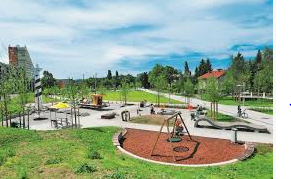 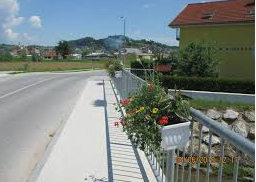